Danilo Mendonça Oliveira
Orientador: Paulo Maciel
[Speaker Notes: Click to add notes]
Roteiro
Introdução
Arquitetura mobile cloud
Modelos
Resultados
Considerações finais e próximos passos
25/03/2013
2
Introdução
Contextualização
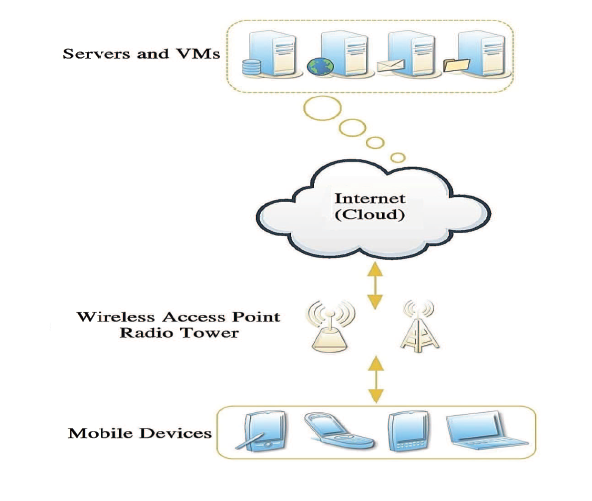 3
Introdução
Panorama atual do mercado mobile
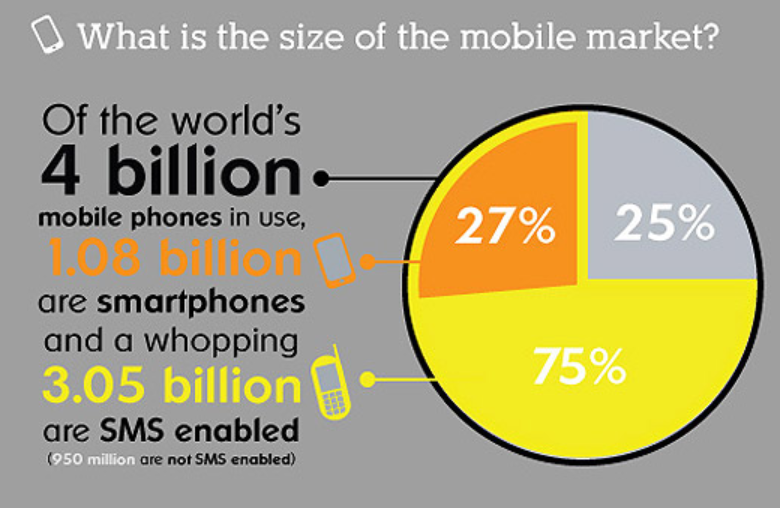 4
Introdução
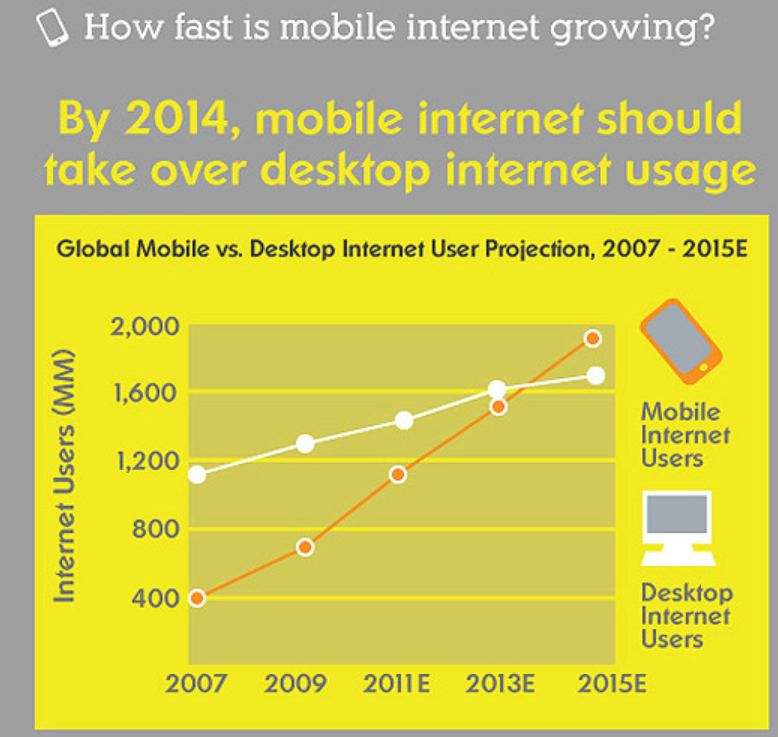 5
Introdução
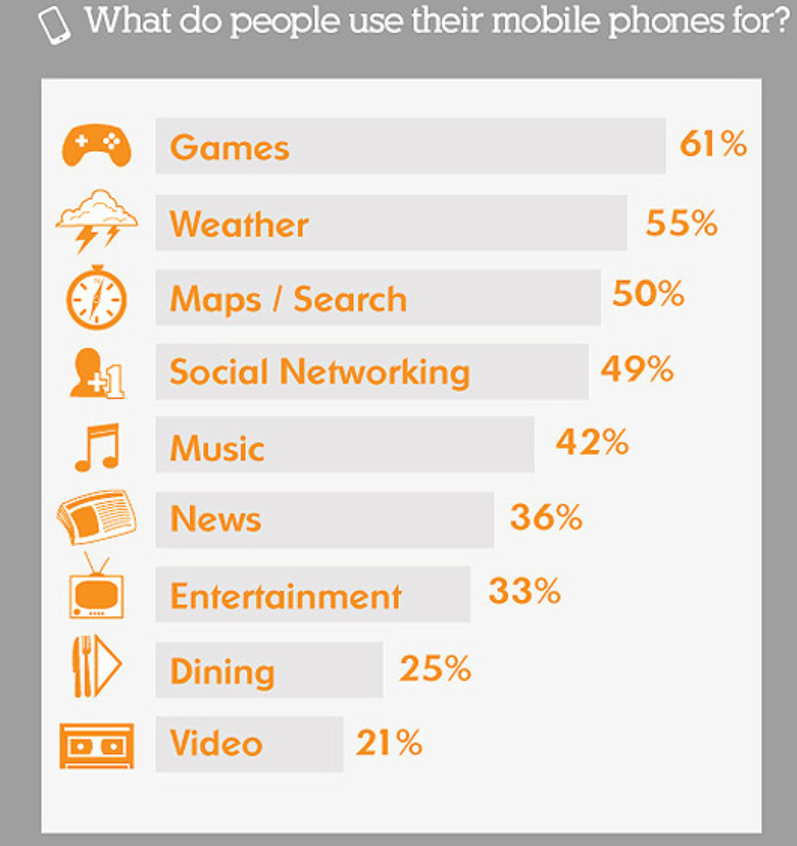 6
Introdução
Limitações da computação móvel
Capacidade de processamento e armazenamento
Tempo de vida da bateria
Segurança
Largura de banda e conectividade wireless
7
Introdução
Vantagens no uso da cloud computing aliada à computação móvel
Extensão do tempo de vida da bateria
Aumento da capacidade de processamento/armazenamento
Aumento da segurança da informação
8
Introdução
Importância de estudos de dependabilidade nesse novo paradigma computacional
25/03/2013
9
Arquitetura mobile cloud
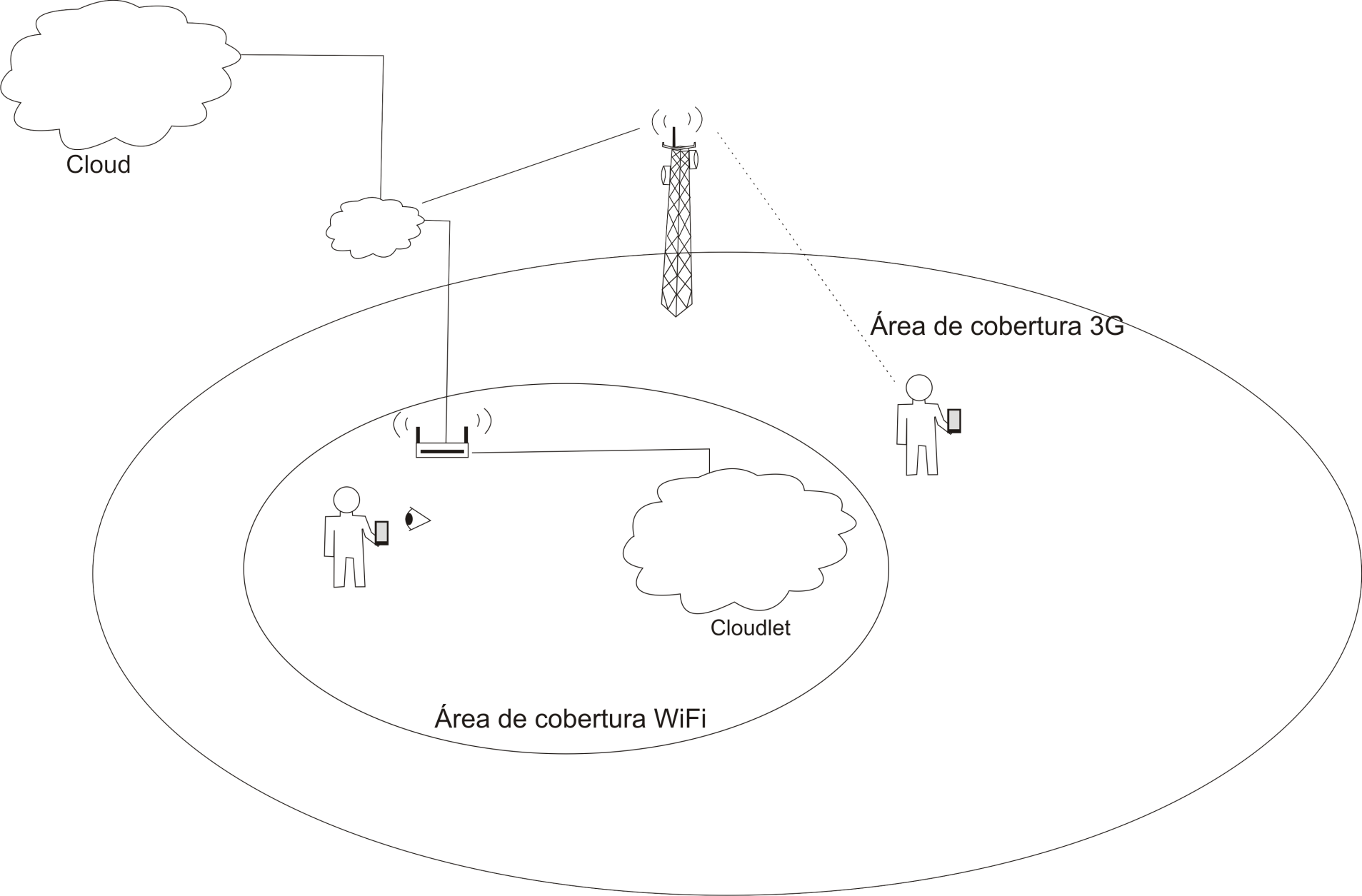 10
Cenários avaliados
Com apenas uma interface de rede 
Com múltiplas interfaces de rede (3g e WiFi)
Com múltiplas interfaces de rede e utilizando cloudlet
11
Cenário #1
Apenas uma interface de rede
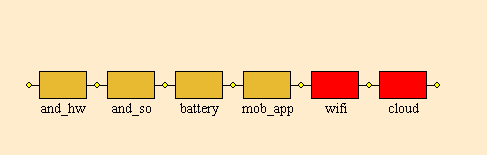 12
Cenário #2
Duas interfaces de rede
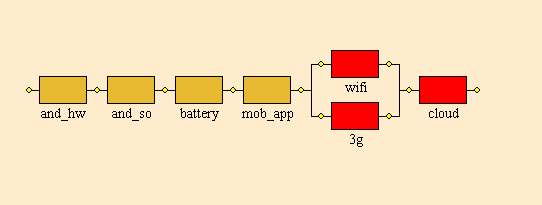 13
Submodelo WiFi
O cliente móvel pode entrar numa zona bloqueante (perder o link com o AP) ou o AP pode falhar
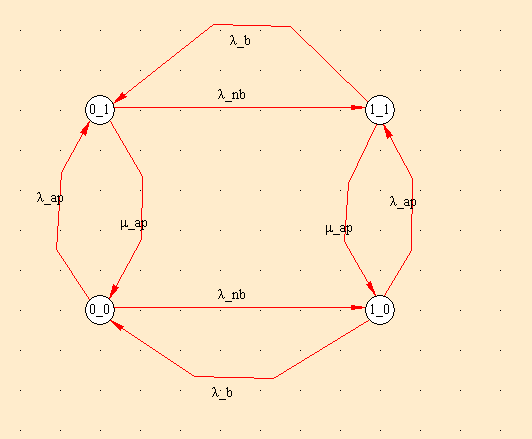 Submodelo Cloud
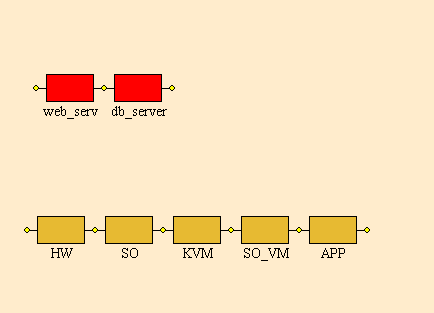 15
Cenário #3
Totalmente online, múltiplas interfaces de rede e cloudlet
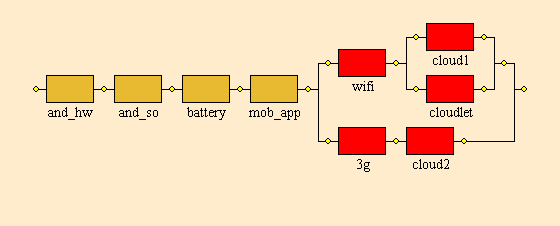 16
Cenário #3
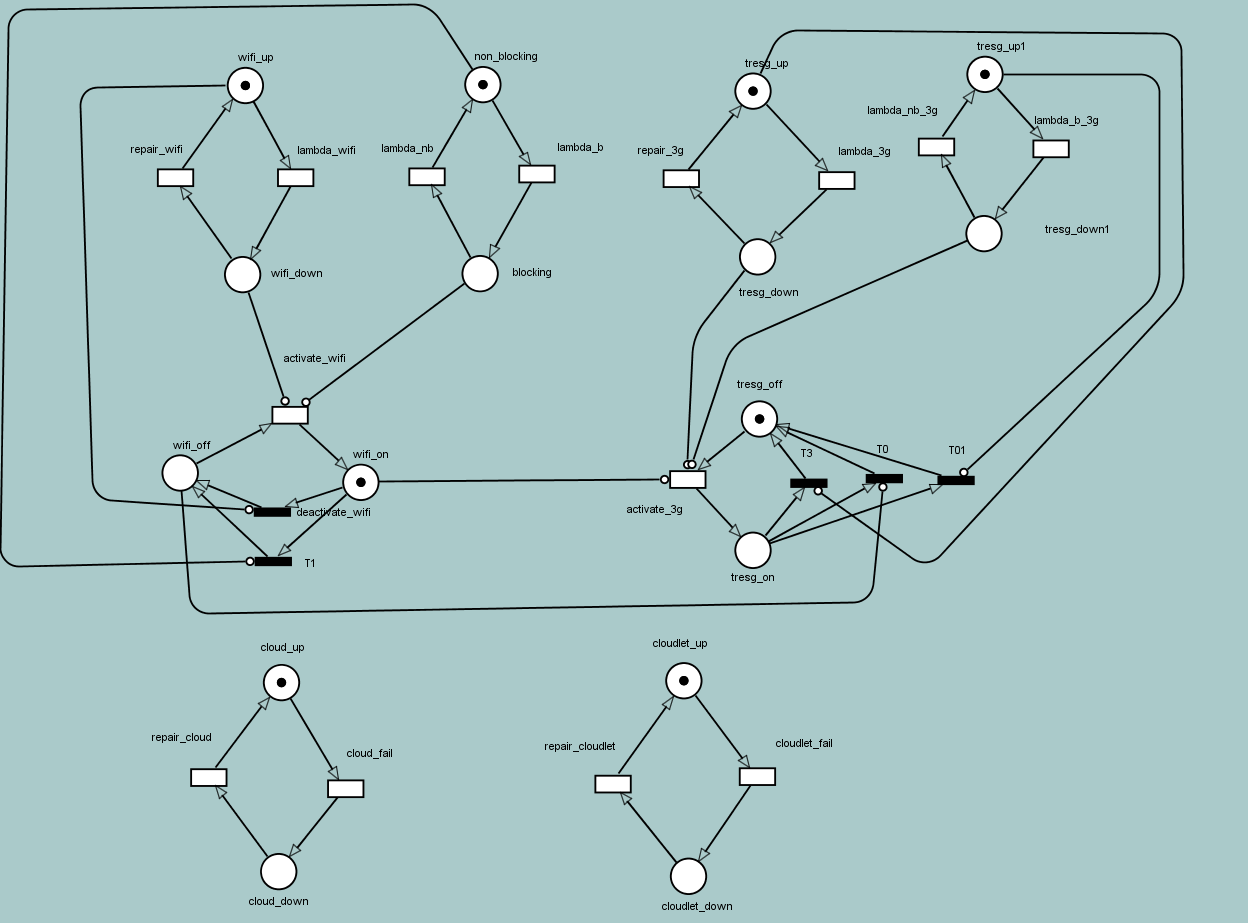 17
Parâmetros do modelo
Taxas de falha e de reparo




Parâmetros do sub-modelo WiFi
Resultados
19
Considerações finais
Múltiplas interfaces de rede promovem um aumento significativo na disponibilidade, enquanto que uma segunda infraestrutura de cloud não provoca um aumento tão grande quanto
Tempo de falha do SO android, aplicações móveis ainda não registradas na literatura, nem oferecidas por fabricantes
25/03/2013
20
Próximos passos
Criar modelo de descarga da bateria
Realizar experimentos e validar modelos
Analisar questões de disponibilidade e integridade de dados em cenários com replicação de dados
21
Perguntas? Sugestões?
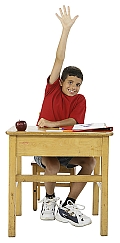 25/03/2013
22
Referências
Jamilson Dantas, Rubens Matos, Jean Araujo and Paulo Maciel. An Availability Model for Eucalyptus Platform: An Analysis of Warm-Standy  Replication Mechanism. In: Proceedings of the 2012 IEEE International Conference on Systems, Man, and Cybernetics (IEEE SMC 2012). Seoul, Korea.
Kim, Dong Seong, Fumio Machida, and Kishor S. Trivedi. "Availability modeling and analysis of a virtualized system." Dependable Computing, 2009. PRDC'09. 15th IEEE Pacific Rim International Symposium on. IEEE, 2009.
Chen, Dongyan, C. Kintala, S. Garg, and Kishor S. Trivedi. "Dependability enhancement for IEEE 802.11 wireless LAN with redundancy techniques." InProceedings of the International Conference on Dependable Systems and Networks, pp. 521-528. 2003.
http://wallblog.co.uk/2011/04/13/what-is-the-size-of-the-mobile-market-infographic/
25/03/2013
23